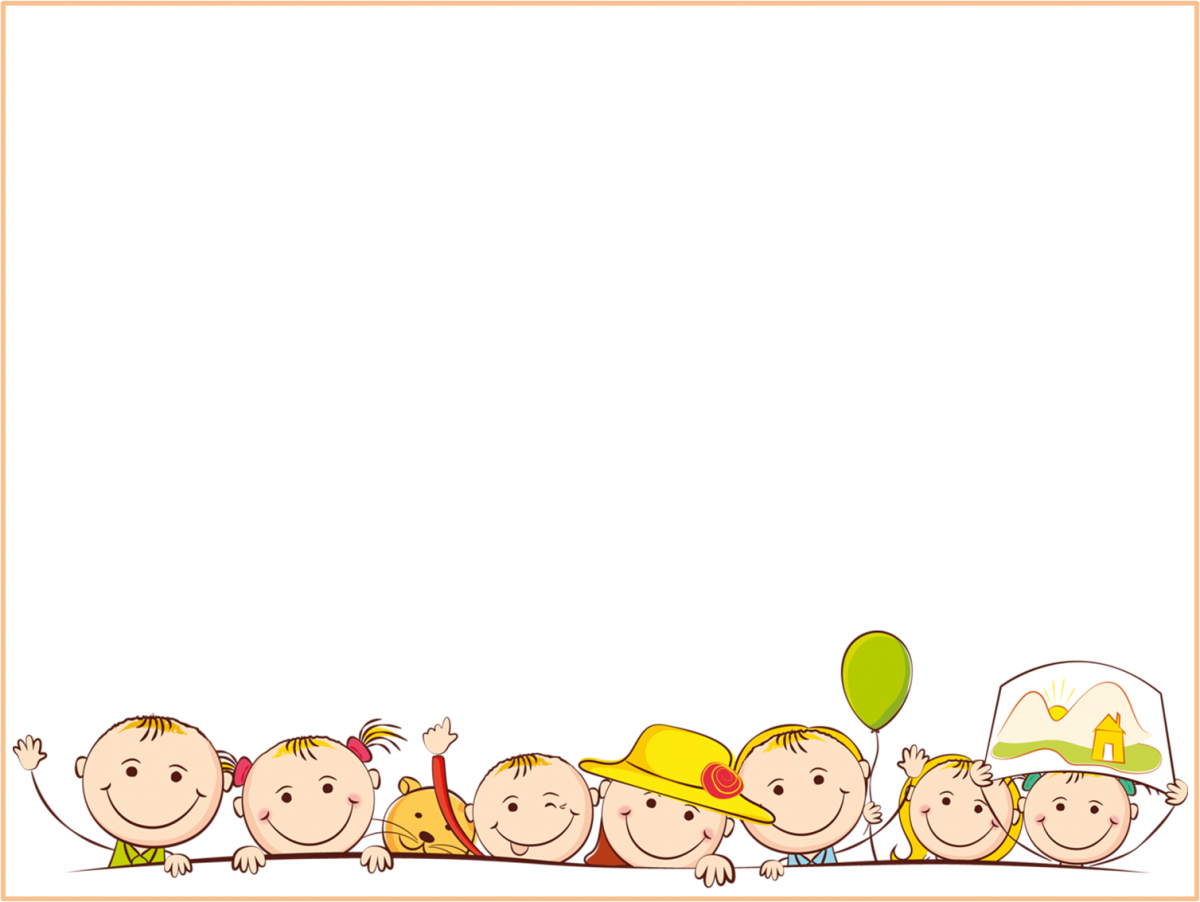 Мастер – класс 
«Использование развивающих игр из фетра в работе с детьми раннего возраста»
Лащенкова Елена Владимировна
воспитатель
МБДОУ «Детский сад №14» г. Усинска
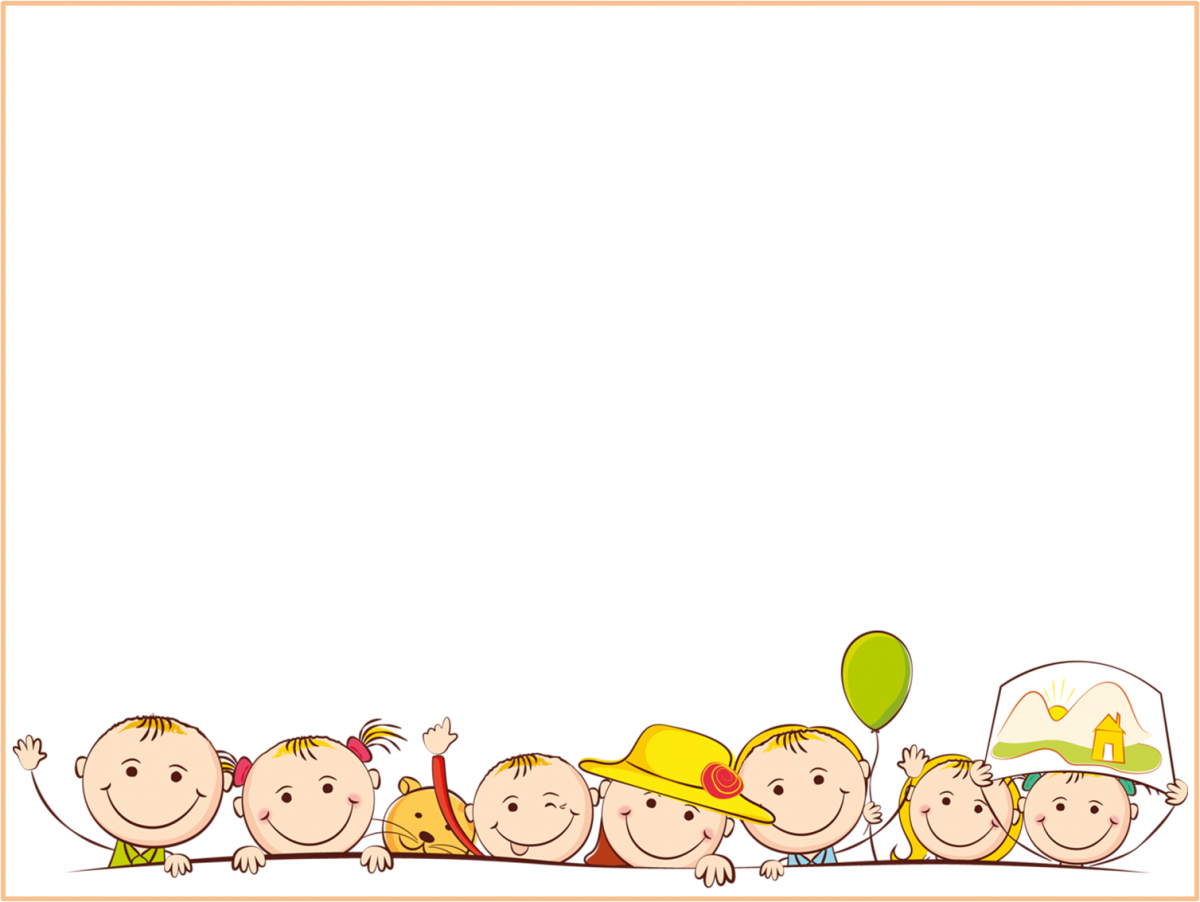 Цель: повышение интереса педагогов к самостоятельному изготовлению пособий для организации различных форм обучающей деятельности

Задачи: 
обучение педагогов приемам работы с фетром
знакомство с техникой изготовления дидактических материалов
 развитие творческих способностей.
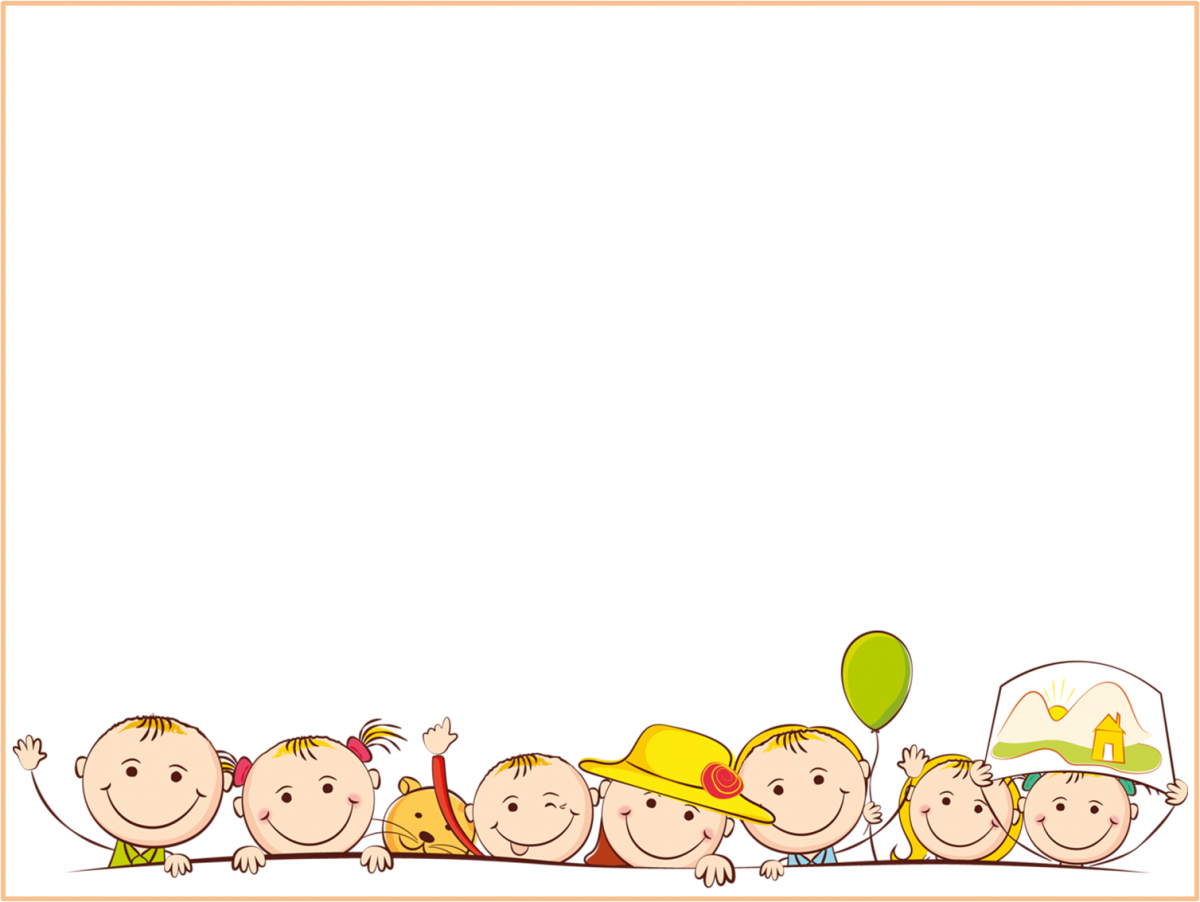 ПРЕИМУЩЕСТВА ФЕТРА
НЕ ОСЫПАЕТСЯ
СЛОЖНО ПОРВАТЬ
МОЖНО КЛЕИТЬ
РАЗНОГО ЦВЕТА И РАЗМЕРА
ОЧЕНЬ ПЛАСТИЧЕН
НЕТ ИЗНАНКИ
РАЗНОЙ ТОЛЩИНЫ
ПРИЯТЕН ПО ТАКТИЛЬНЫМ ОЩУЩЕНИЯМ
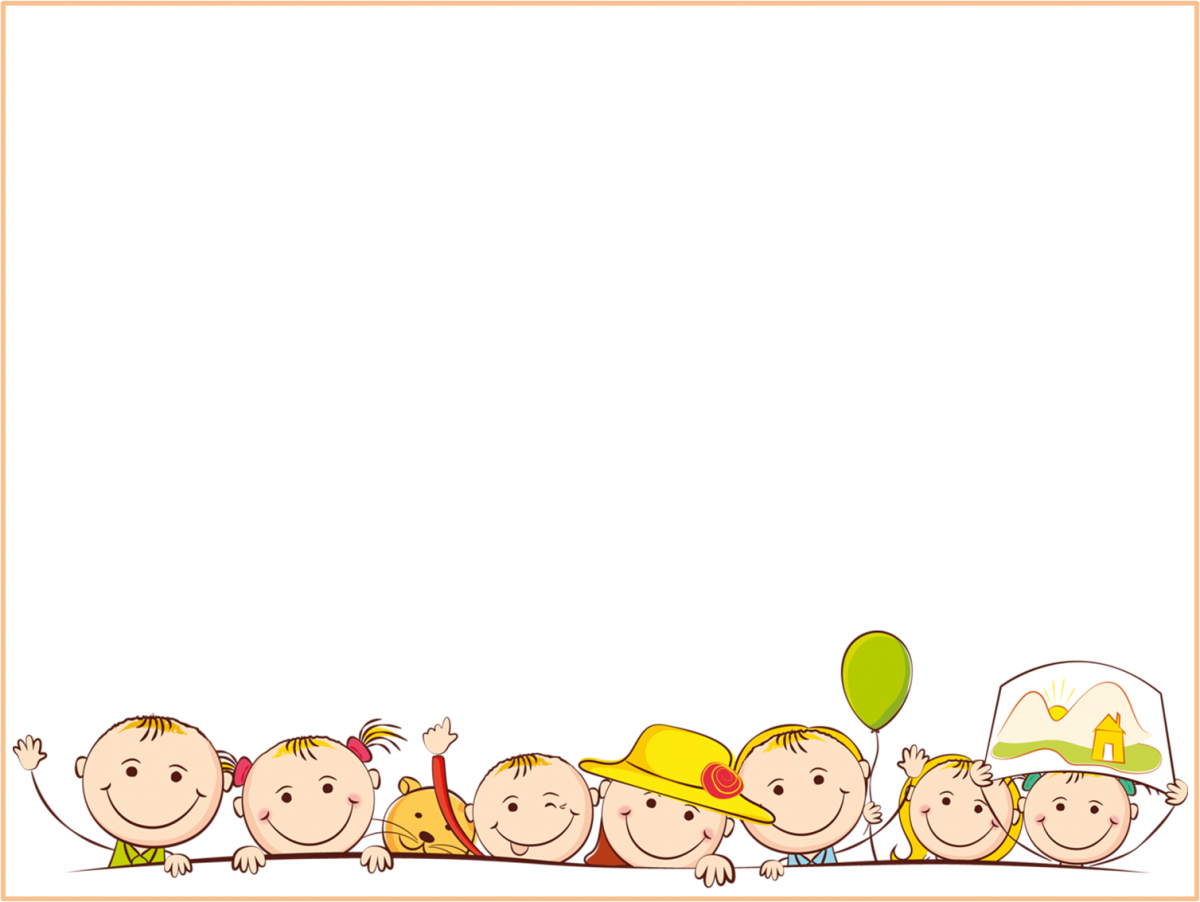 ЛЭПБУК
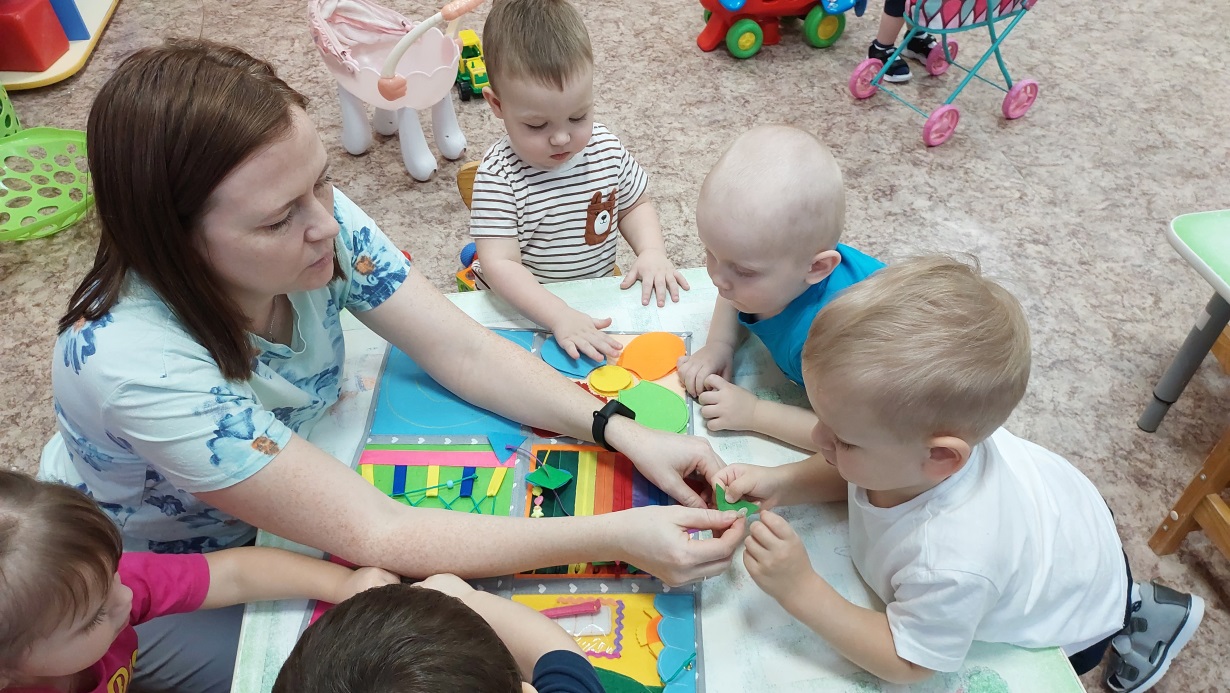 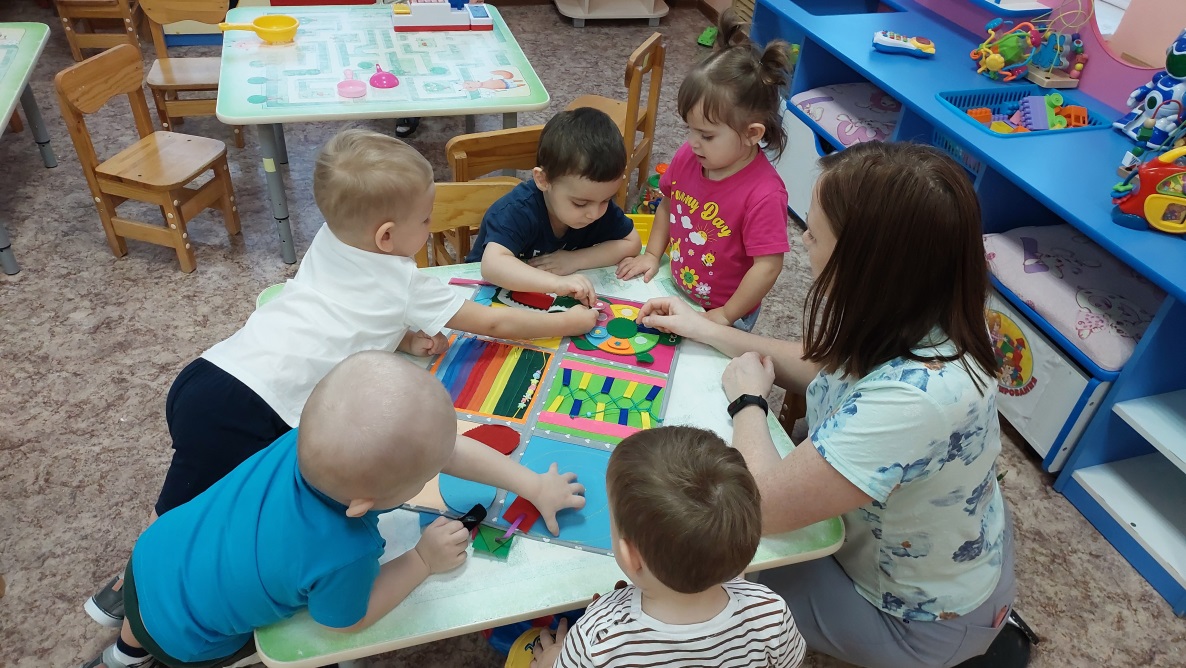 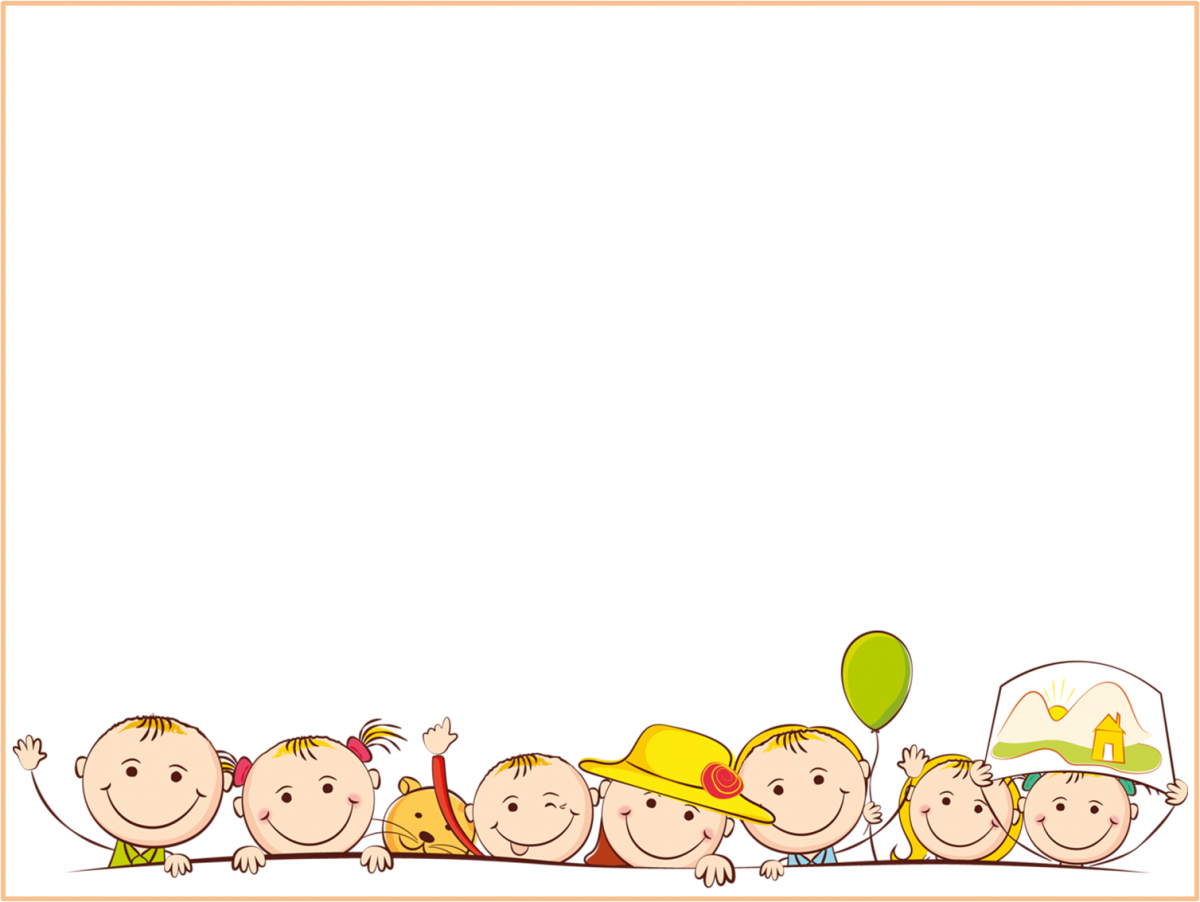 КНИЖКА - МАЛЫШКА
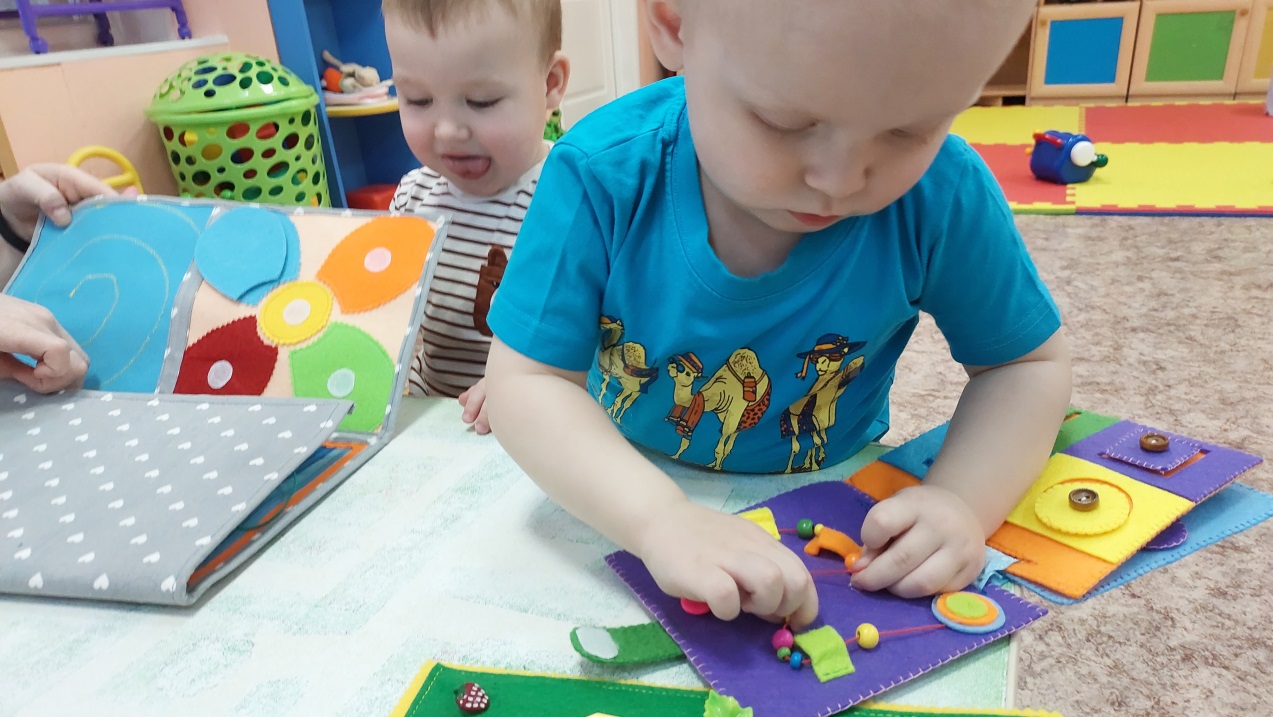 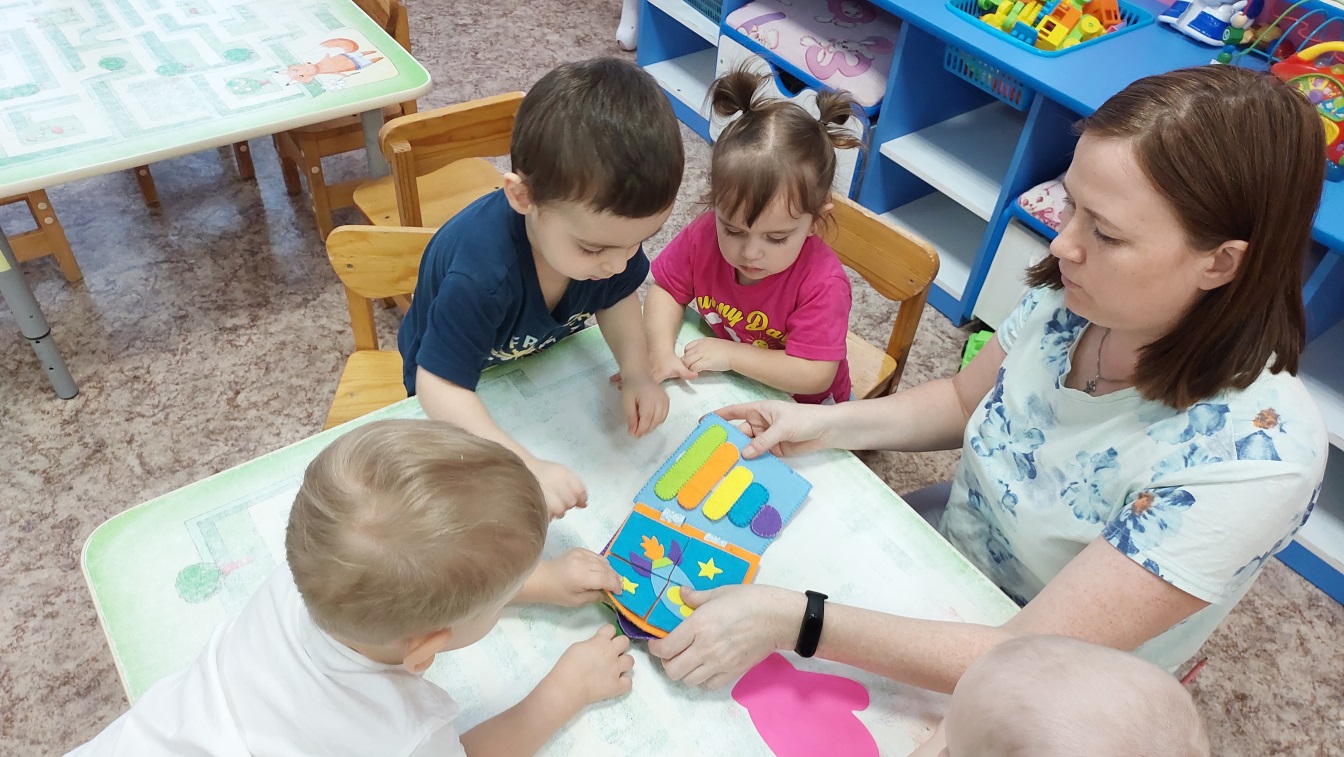 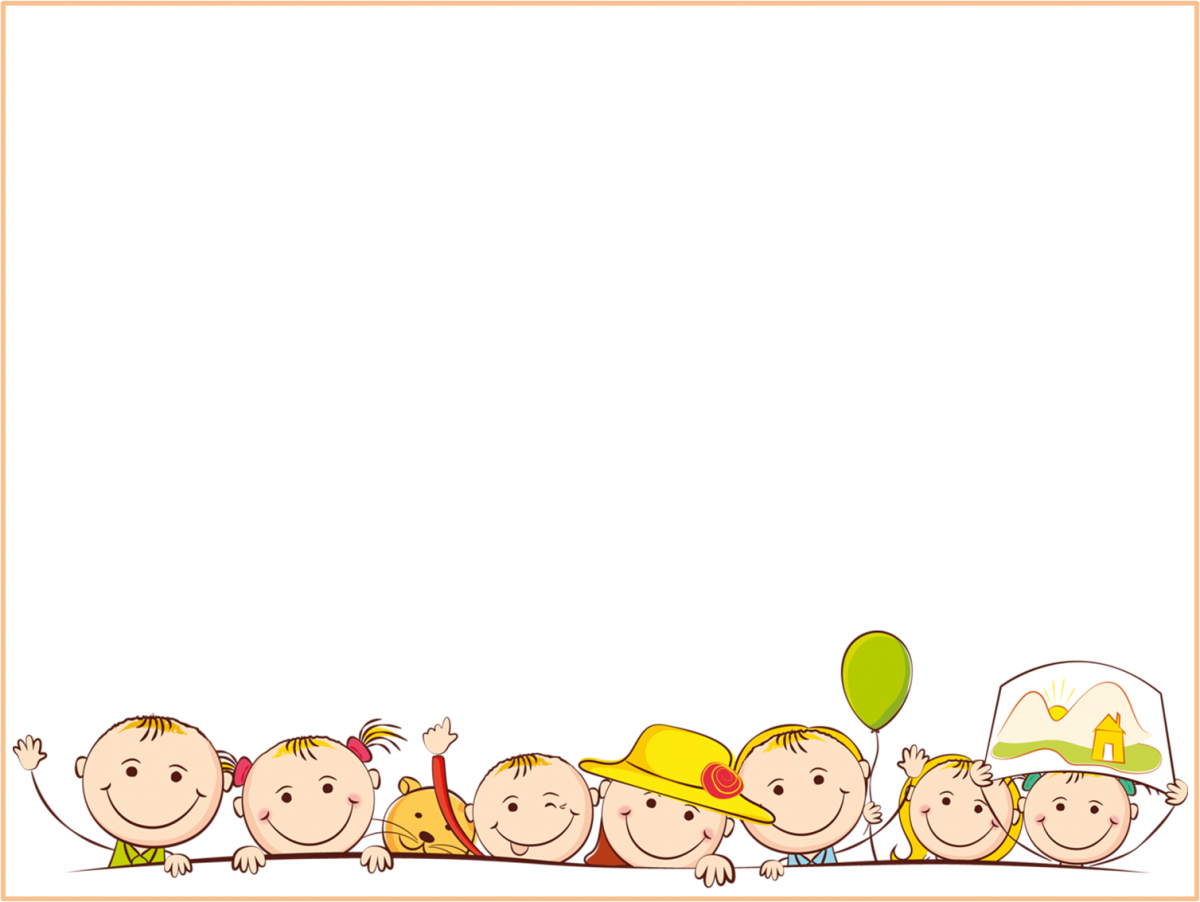 ПОСОБИЕ «ВРЕМЕНА ГОДА»
В развивающем пособии «времена года» дети запоминают признаки сезона, название диких животных,  запоминают цвета.
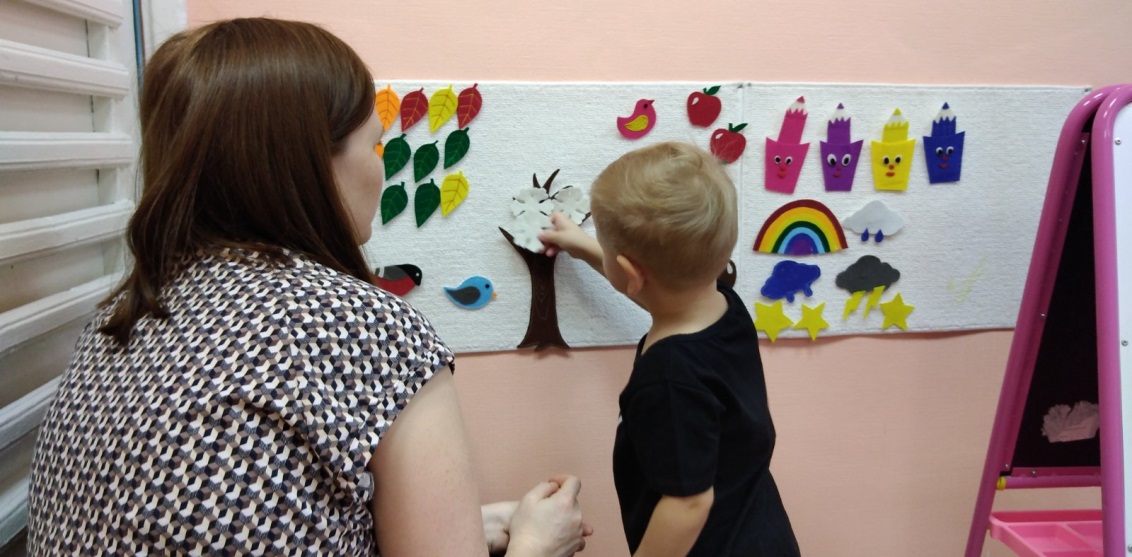 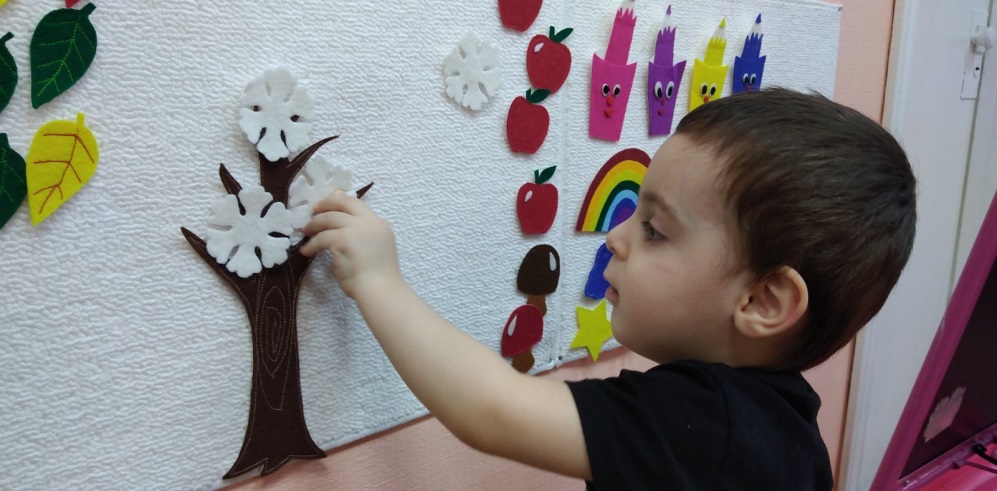 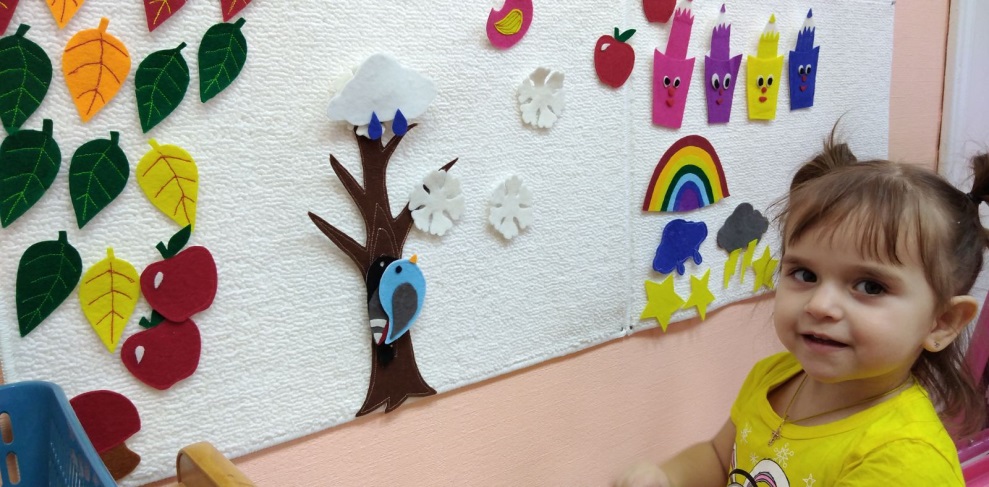 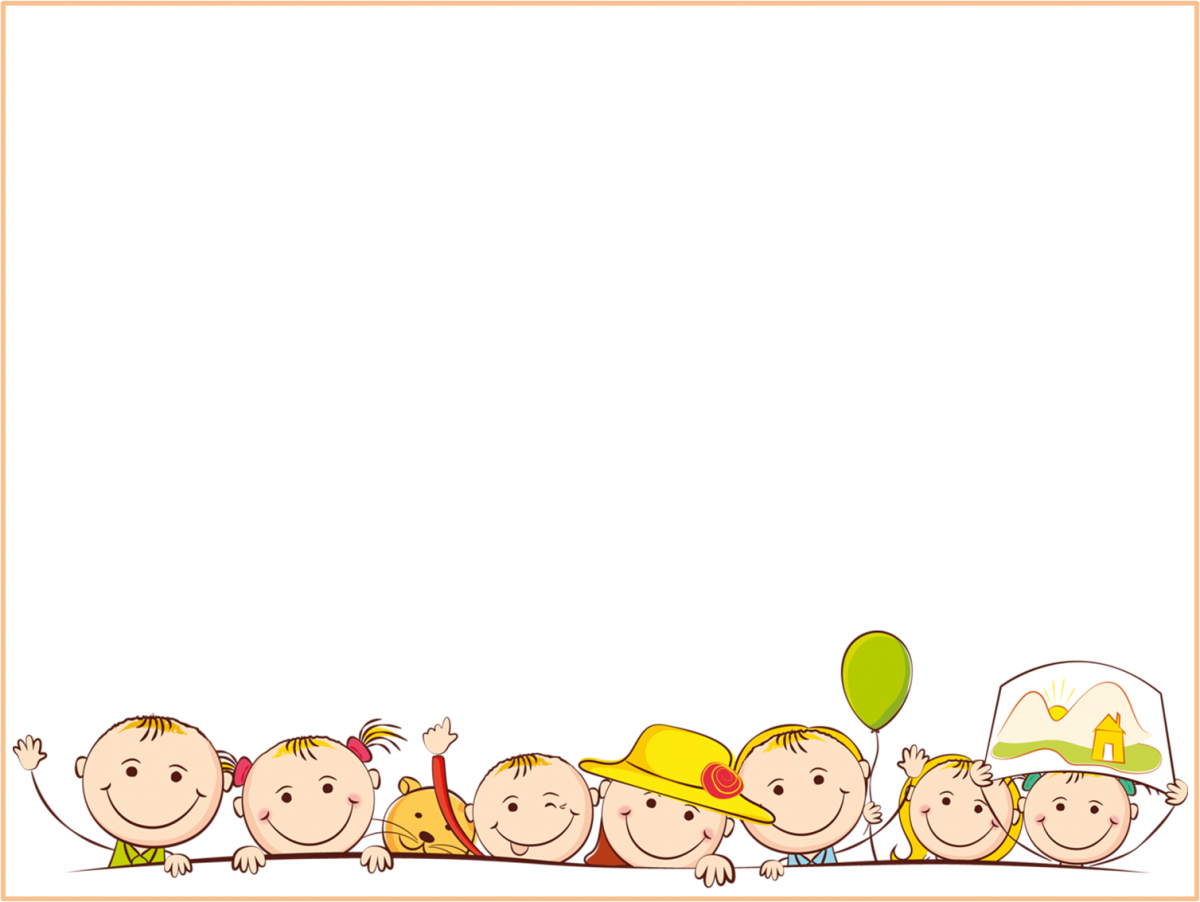 СЕНСОРНЫЕ ДОРОЖКИ
Сенсорные дорожки направлены на развитие координации движений кистей и пальцев рук
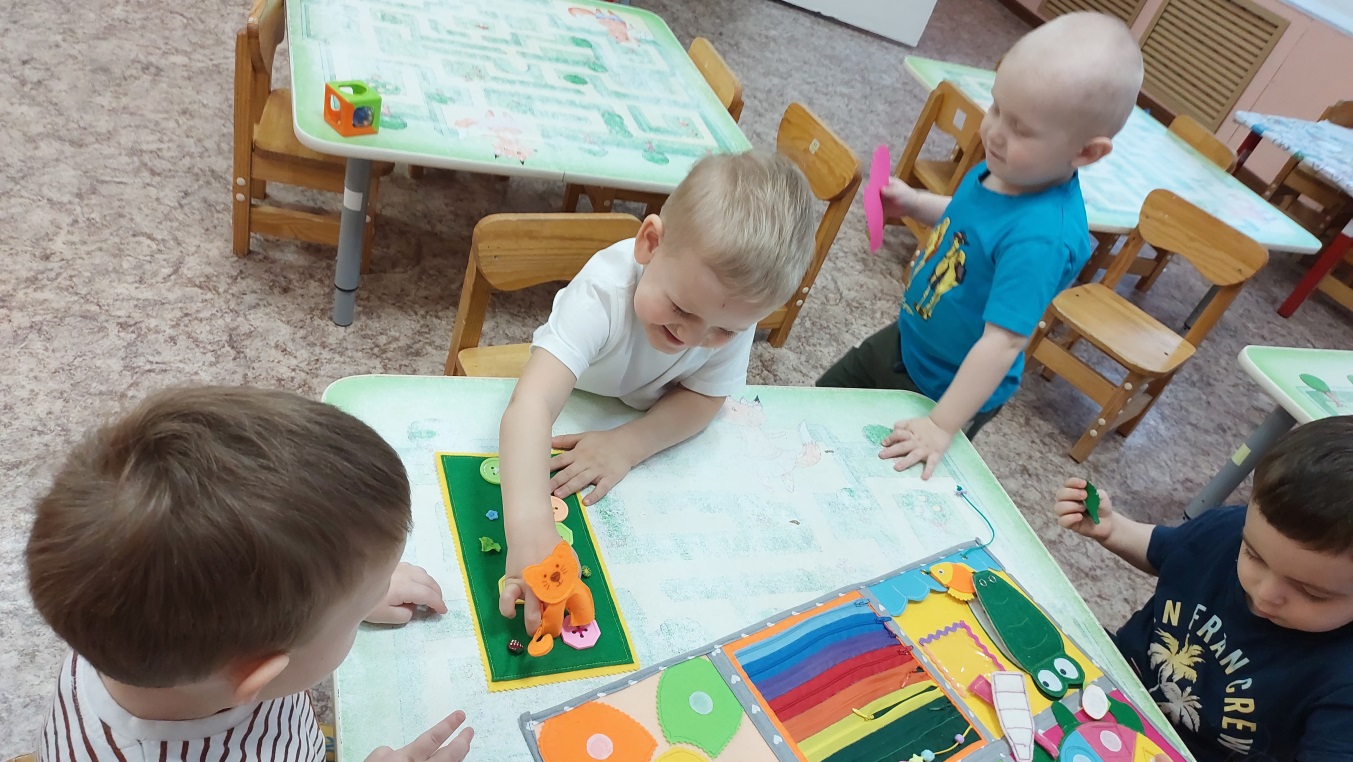 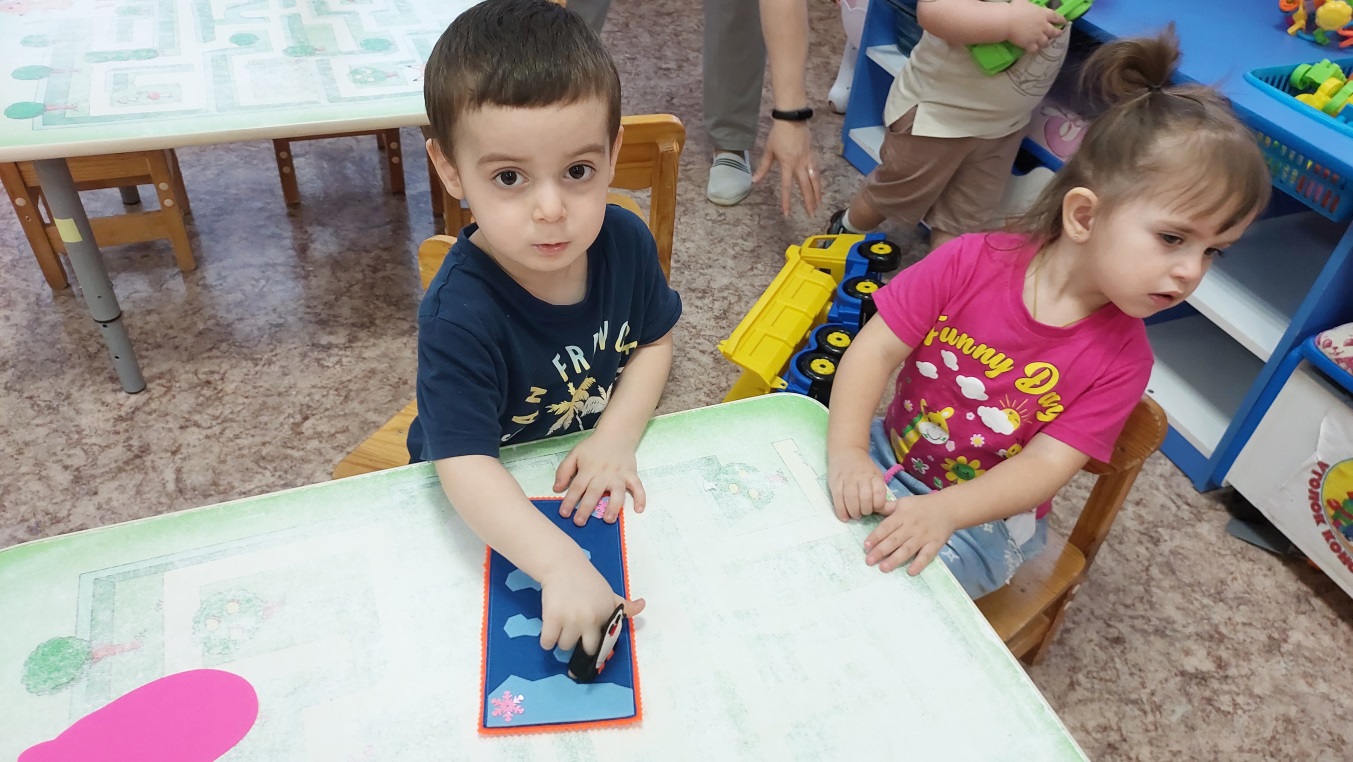 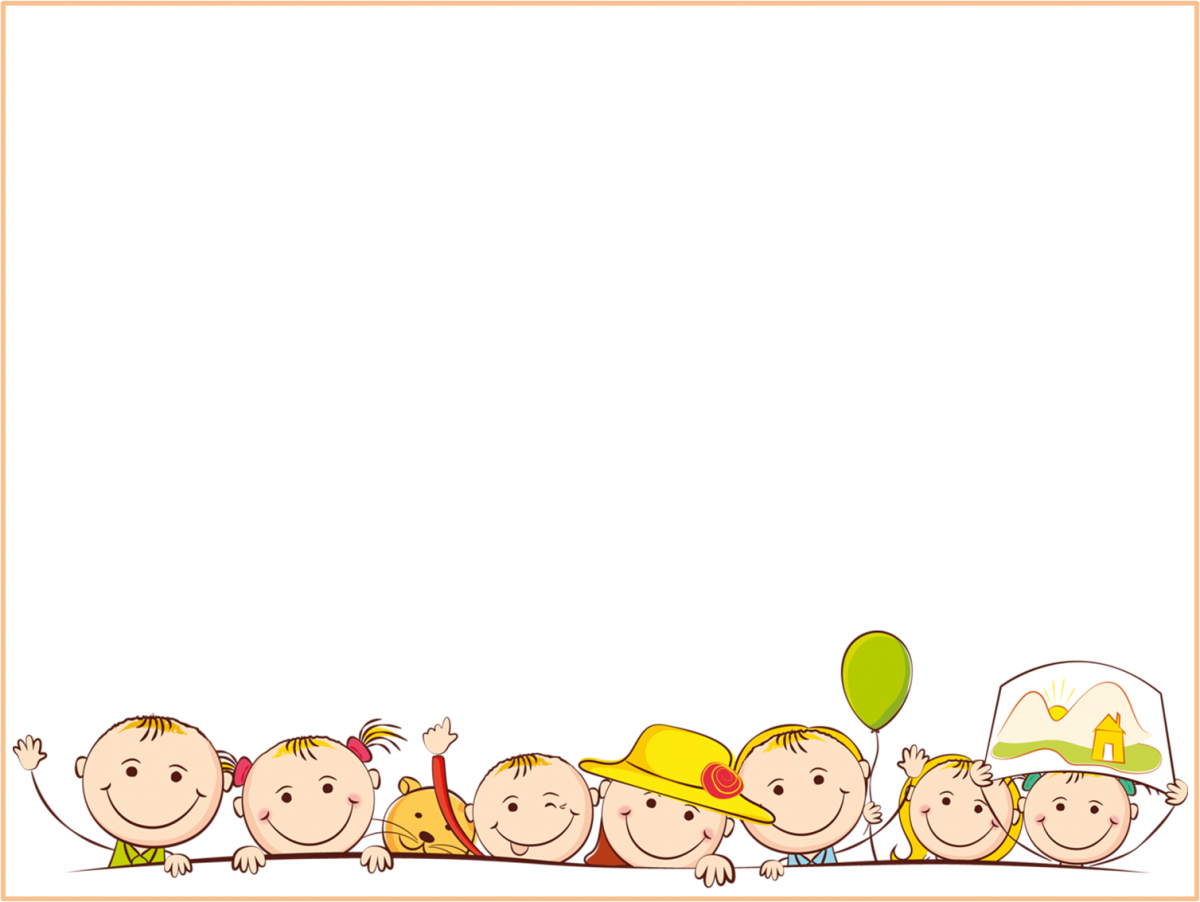 ПАЗЗЛЫ
С помощью  паззлов из фетра, можно научить детей называть и различать:
- части предметов;
- основные цвета.
Кроме того, они помогают развивать тактильные ощущения и речь малышей.
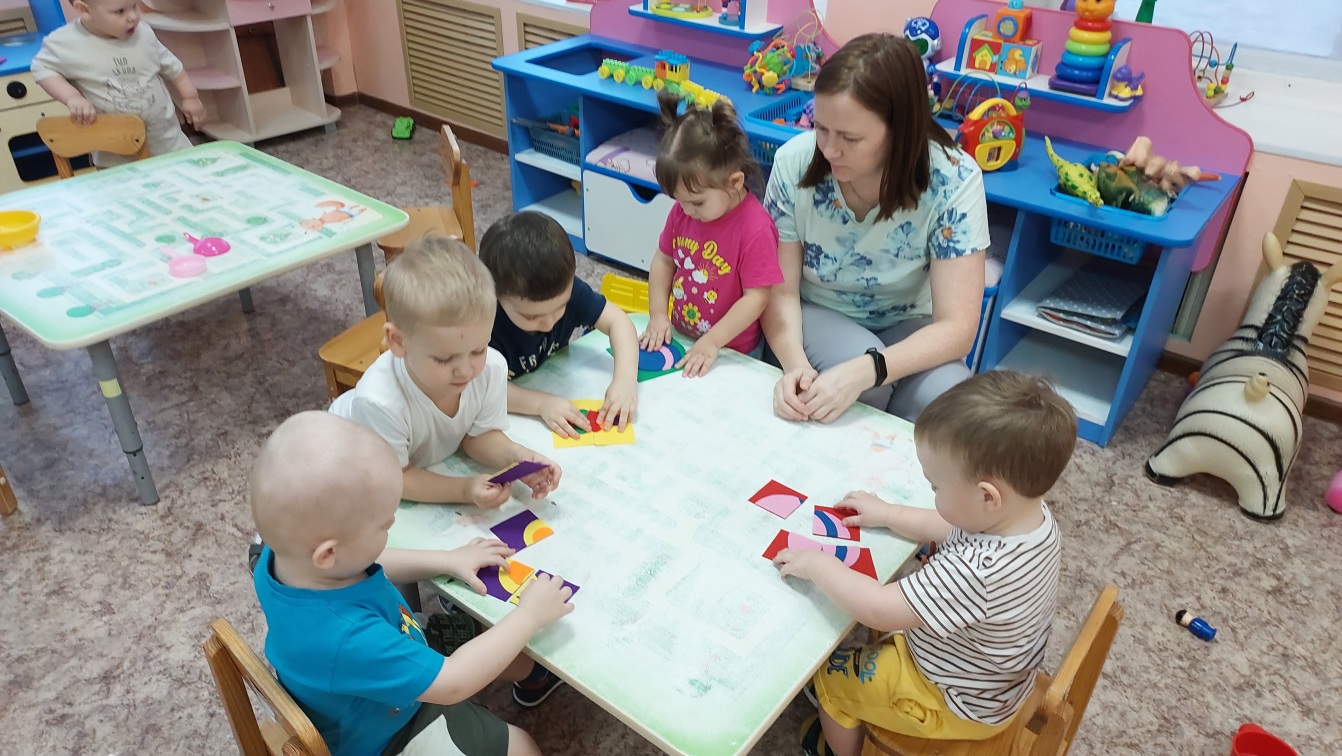 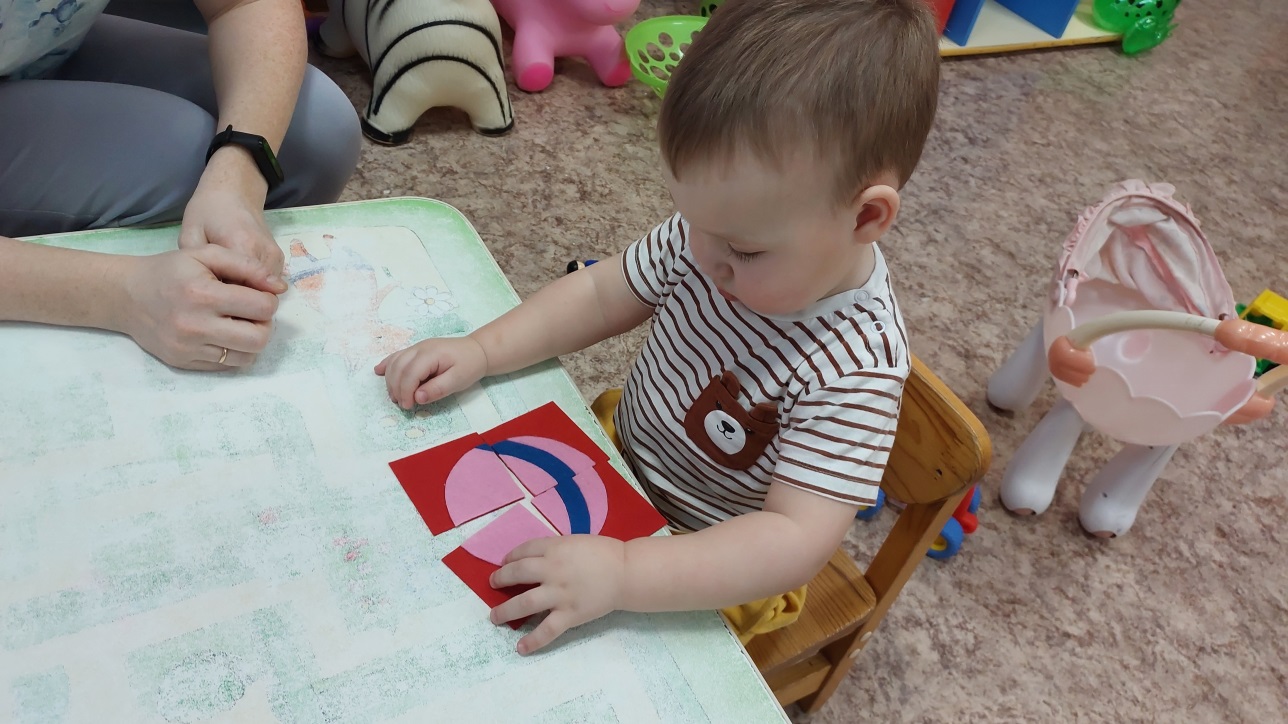